Решение задач на  ВЗВЕШИВАНИЯ
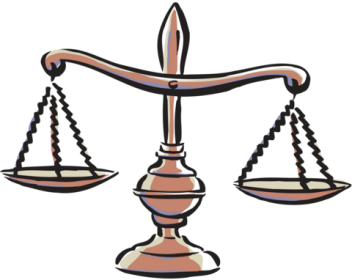 1. Задачи на сравнения с  помощью весов
Задача 1
На одной чашке весов лежат 6 одинаковых яблок и 3 одинаковые груши, на другой чашке – 3 таких же яблока и 5 таких же груш. Весы находятся в равновесии. Что легче: яблоко или груша?
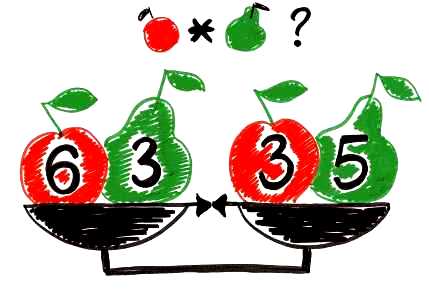 Решение
Представим, что мы сняли с каждой чаши весов поровну: по 3 яблока и 3 груши. Тогда 3 яблока уравновешивают 2 груши. Следовательно, одно яблоко легче одной груши.
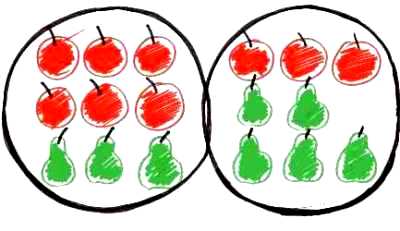 Задача 2
Груша и слива весят столько, сколько весят 2 яблока; 4 груши весят столько, сколько весят 5 яблок и 2 сливы. Что тяжелее: 7 яблок или 5 груш?
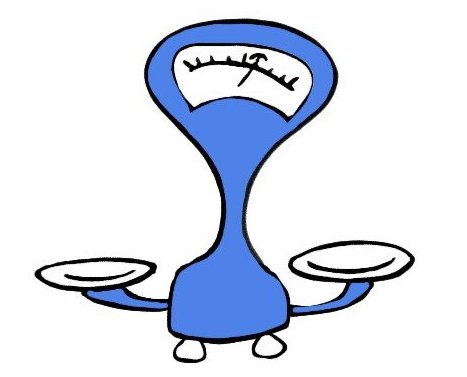 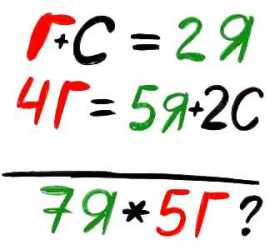 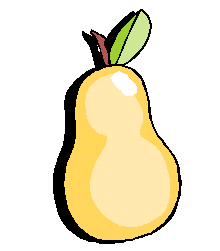 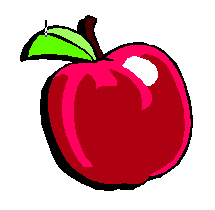 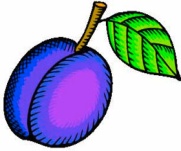 Задача 3
Арбуз и лимон весят столько, сколько дыня. Два арбуза весят столько, сколько дыня и лимон вместе. Сколько надо лимонов, чтобы уравнять в весе дыню?
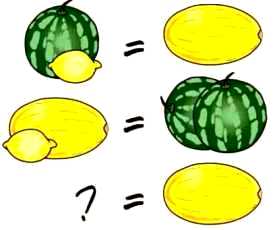 Задача 4
4 чашки и 1 кувшин весят столько, сколько весят 17 свинцовых шариков. 1 кувшин весит столько же, сколько 7 свинцовых шариков и 1 чашка. Сколько шариков уравновешивает кувшин?
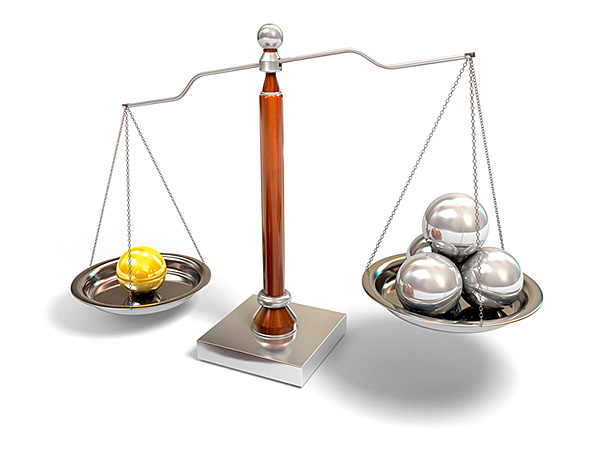 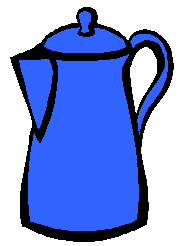 2. Задачи на взвешивания на весах с гирями
Задача 5
Кирпич весит 2 кг и ещё полкирпича. Сколько весит кирпич?
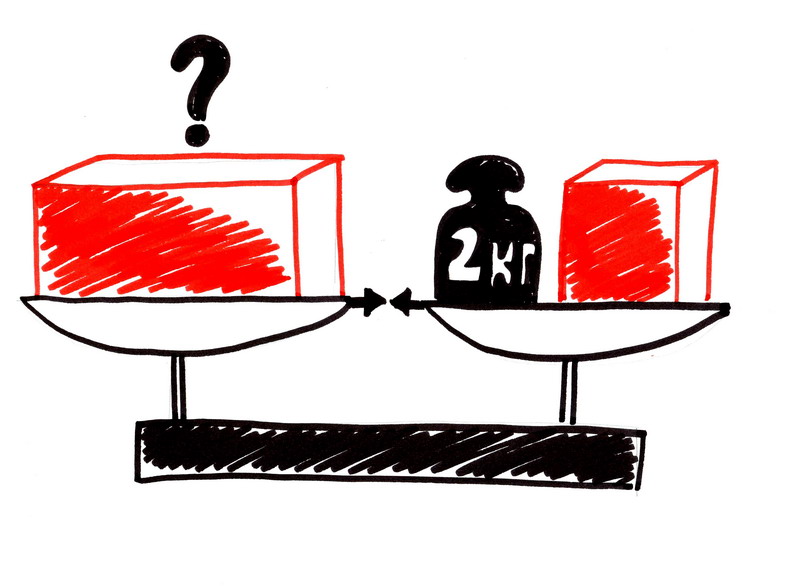 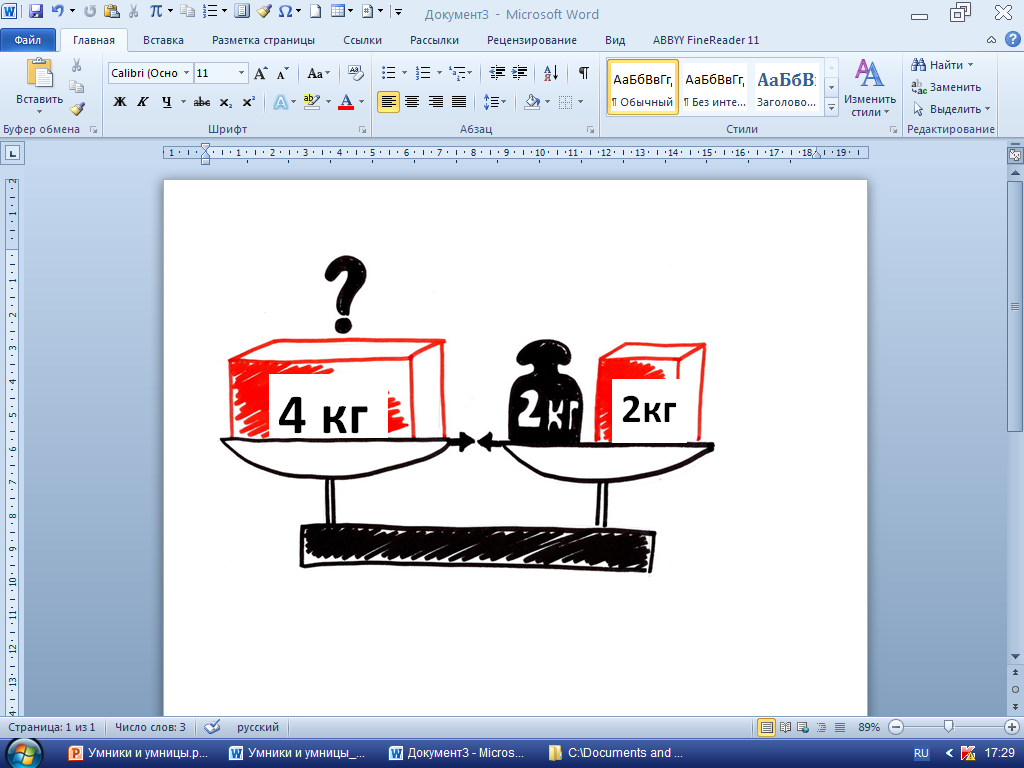 Задача 6
На одной чашке весов лежит кусок мыла, а на другой три четверти такого куска и еще три четверти килограмма. Весы находятся в равновесии. Сколько весит кусок мыла?
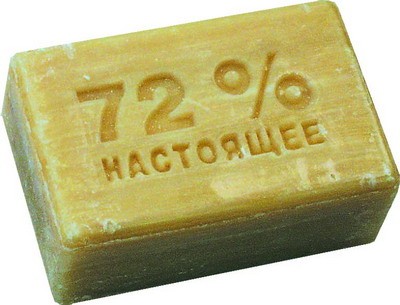 Задача 7
У хозяйки есть рычажные весы и гиря в 100 г. Как за 3 взвешивания она может отвесить 700 г крупы?
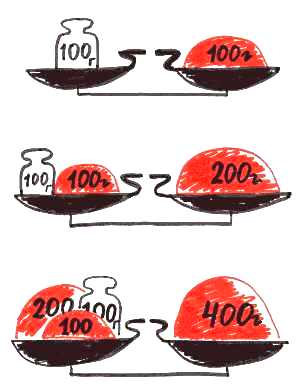 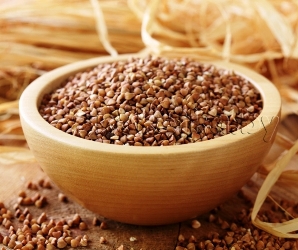 Задача 8
На плохо отрегулированных весах бабушка взвесила два пакета сахарного песка – получилось 500 г и 300 г. Когда же она взвесила на тех же весах оба пакета вместе, то получилось 900 г. Определите по этим данным вес каждого пакета.
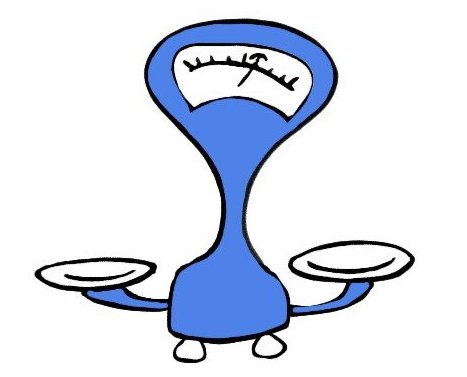 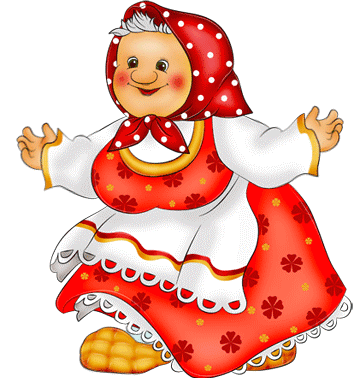 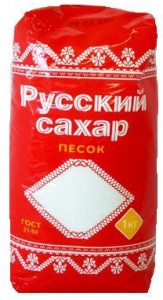 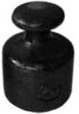 3. Задачи на взвешивания на весах без гирь
Задача 11
Из трёх одинаковых с виду монет одна фальшивая, но неизвестно, она тяжелее или легче остальных. Как определить фальшивую монету, сделав не более двух взвешиваний на чашечных весах без гирь?
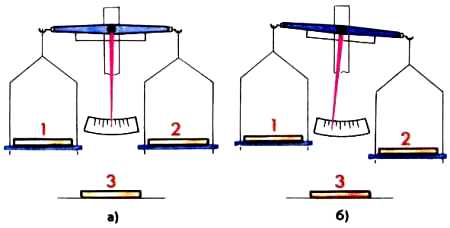 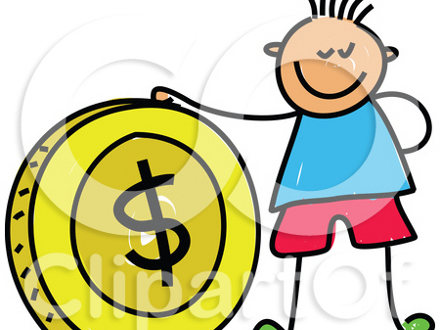 Задача 12
Буратино имеет четыре одинаковых по виду монеты, одна из которых не золотая, а фальшивая и легче других. Как Буратино определить фальшивую монету? Какое минимальное число взвешиваний ему потребуется?
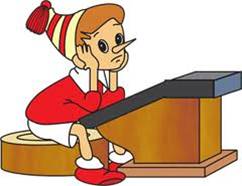 Задача 13
Имеются чашечные весы без гирь и 5 одинаковых по виду монет, одна из них фальшивая (легче других). За какое минимальное число взвешиваний можно найти фальшивую монету?
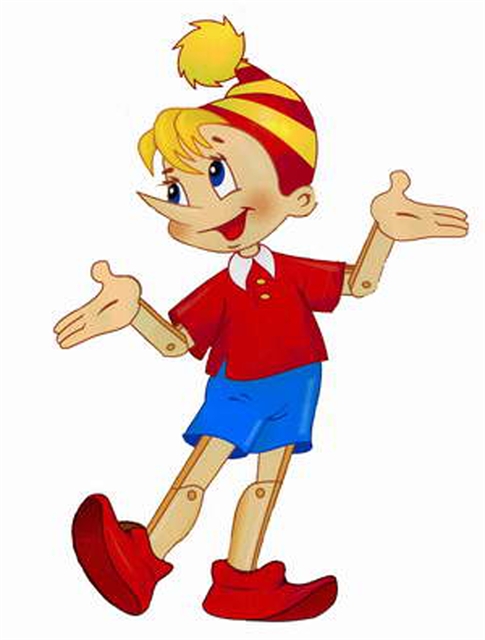 Задача 14
Имеются 8 с виду одинаковых монет. Одна из них фальшивая и известно, что она легче настоящей. Как с помощью всего лишь двух взвешиваний найти фальшивую монету? В вашем распоряжении только лабораторные весы, которые показывают только больше-меньше.
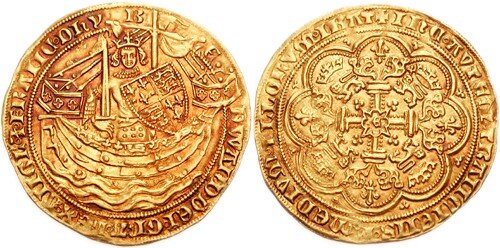 Задача 15
Из 9 монет одна фальшивая – она легче остальных. Как за два взвешивания на чашечных весах без гирь можно определить фальшивую монету?
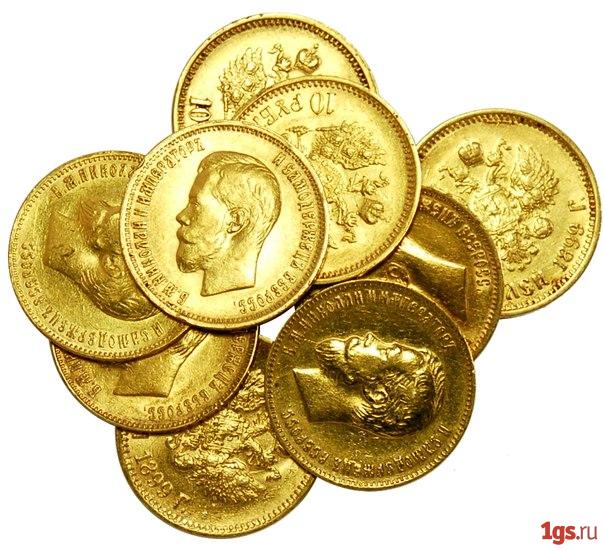 Задача 16
Имеется 10 монет. Одна из них фальшивая и легче настоящей монеты. Как, с помощью чашечных весов без гирь, определить какая из монет фальшивая?
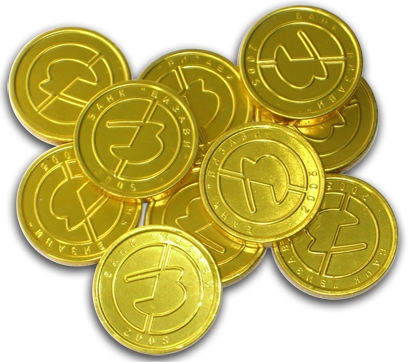 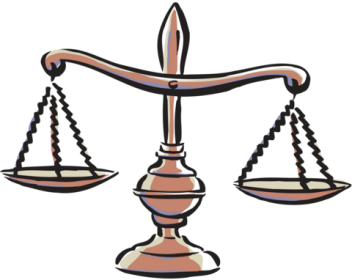 Задача 17
Из 27 монет одна фальшивая – она легче остальных. За какое наименьшее число взвешиваний на чашечных весах без гирь можно определить фальшивую монету?
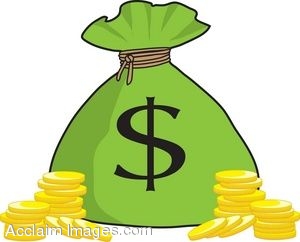 ВНИМАНИЕ! В следующих задачах неизвестно фальшивая монета легче или тяжелее настоящей.
Задача 18
Из 3 одинаковых с виду монет одна фальшивая, но неизвестно, она тяжелее или легче остальных. Как определить фальшивую монету, сделав не более двух взвешиваний на чашечных весах без гирь?
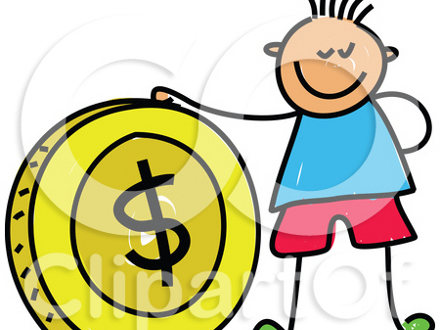 Задача 19
У Буратино среди 15 одинаковых с виду монет одна фальшивая. Неизвестно, она тяжелее или легче остальных. Как узнать, фальшивая монета тяжелее или легче настоящих, сделав не более двух взвешиваний на чашечных весах без гирь?
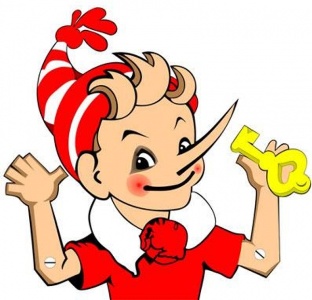 Задача 20
Из 60 одинаковых по виду монет одна отличается от других по массе. Двумя взвешиваниями определить, легче она или тяжелее остальных.
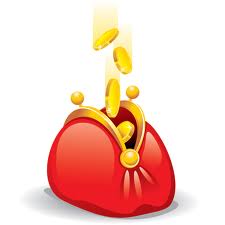 Задача 21
Среди 101 одинаковых по виду монет одна фальшивая, отличающаяся по весу. Как с помощью чашечных весов без гирь за два взвешивания определить, легче или тяжелее фальшивая монета? Находить фальшивую монету не требуется.
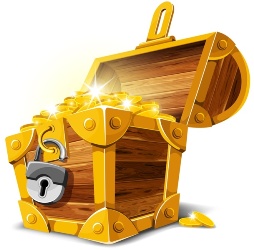 ВНИМАНИЕ! В следующих задачах вид весов изменился.
Задача 22
Имеются три мешка с монетами, в двух из них настоящие монеты весом 10 г каждая, а в одном фальшивые монеты весом 9 г каждая. Есть весы, показывающие общий вес положенных на них монет. Как с помощью одного взвешивания найти, в каком мешке фальшивые монеты, если из любого мешка можно брать любое число монет для взвешивания?
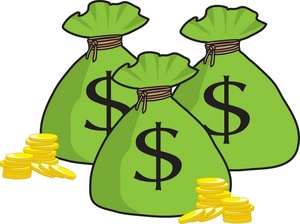 Задача 23
Имеются 10 мешков с монетами, в девяти из них настоящие монеты весом 10 г каждая, а в одном фальшивые монеты весом 9 г каждая. Есть весы, показывающие общий вес положенных на них монет. Как с помощью одного взвешивания найти, в каком мешке фальшивые монеты?
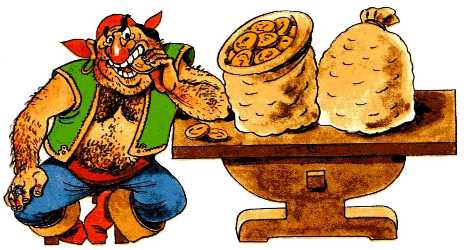